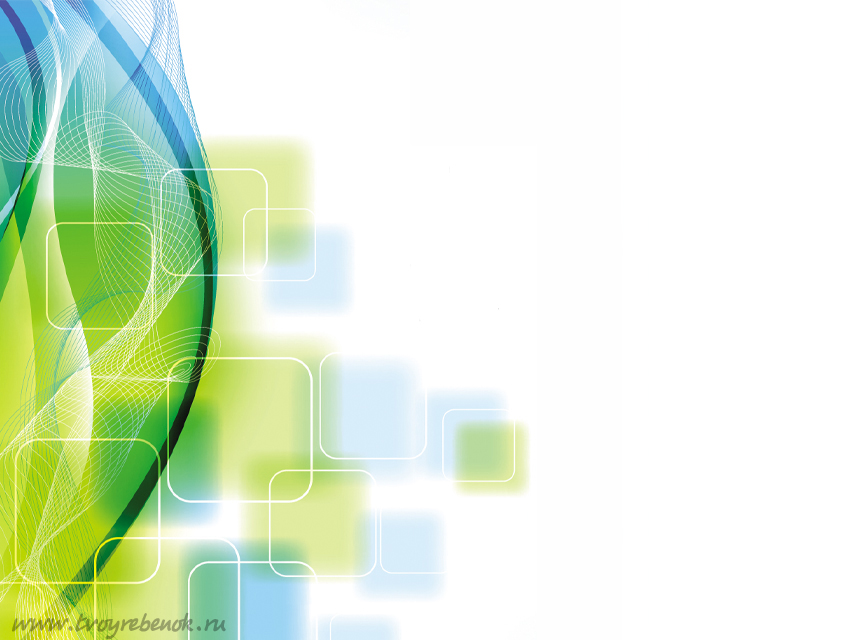 Организация работы с обучающимися с нарушениями слуха в организациях среднего профессионального образования
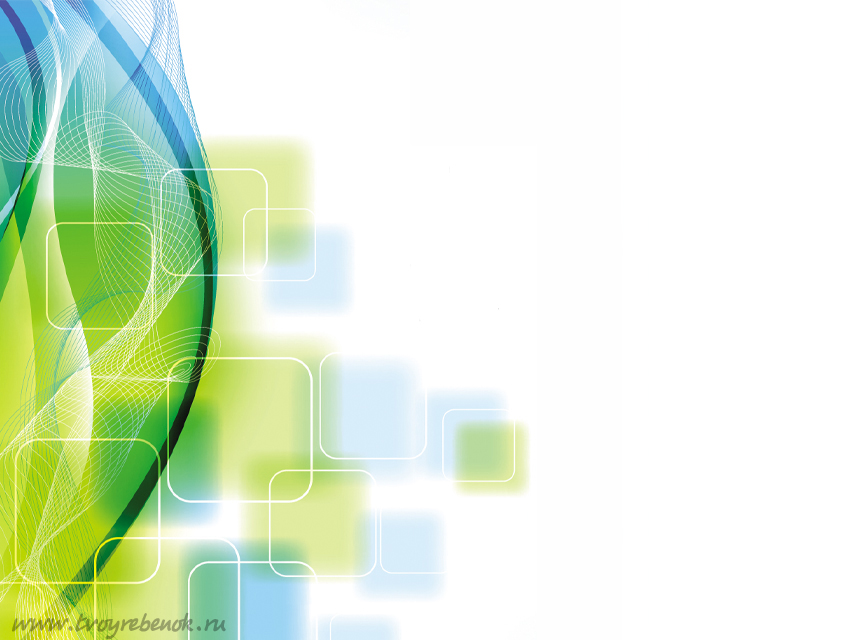 «Проблема воспитания глухо-немых составляет, по всей вероятности, самую увлекательную и трудную главу педагогики».                                                                                                                Л.С.Выготский
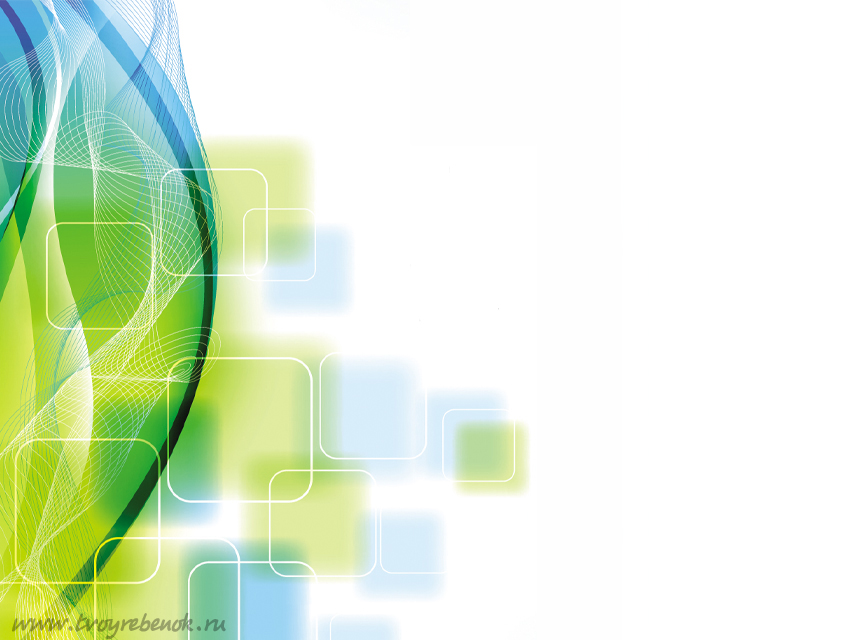 «А он совсем не может говорить?» «Они совсем не слышат?»                                                    -  ВСЕ РАЗНЫЕ !«»
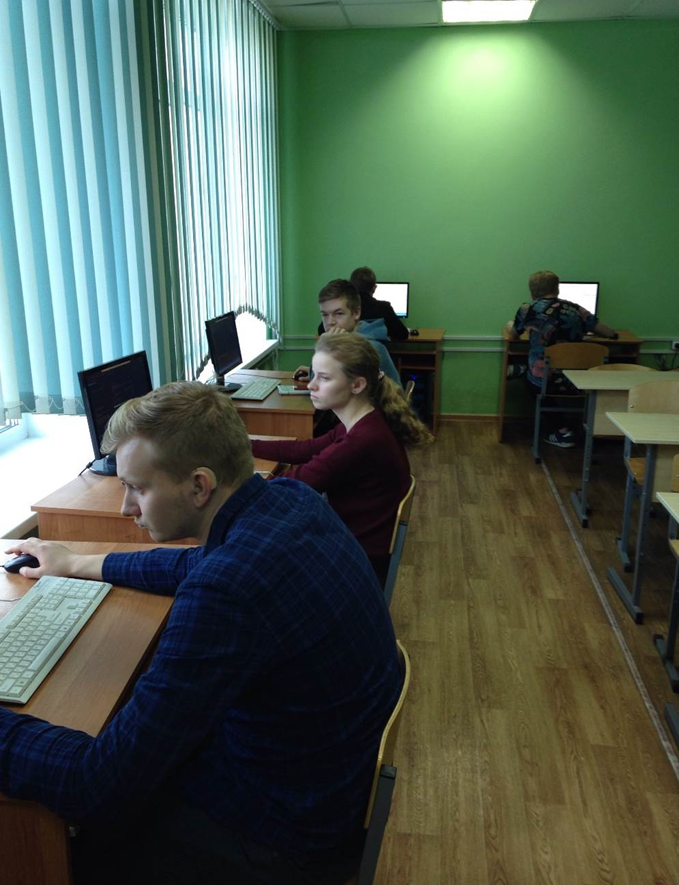 Слабослышащие
Глухие
Позднооглохшие
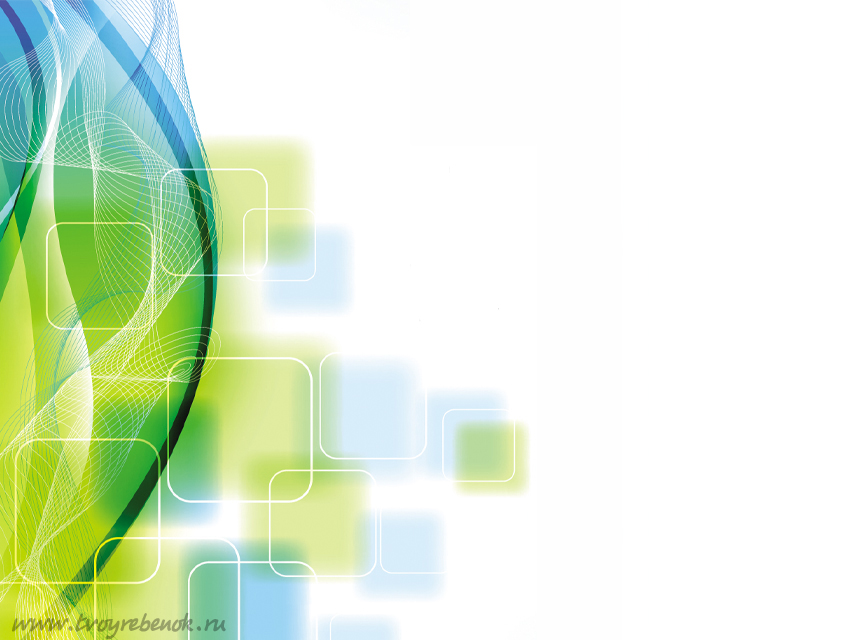 Причины потери слуха
Первая группа — это причины и факторы, приводящие к возникновению наследственной глухоты или тугоухости. 
Вторая группа — факторы, воздействующие на развивающийся плод во время беременности матери или приводящие к общей интоксикации организма матери в этот период (врожденное нарушение слуха).
 Третья группа — факторы, действующие на сохранный орган слуха ребенка в процессе его жизни (приобретенное нарушение слуха).
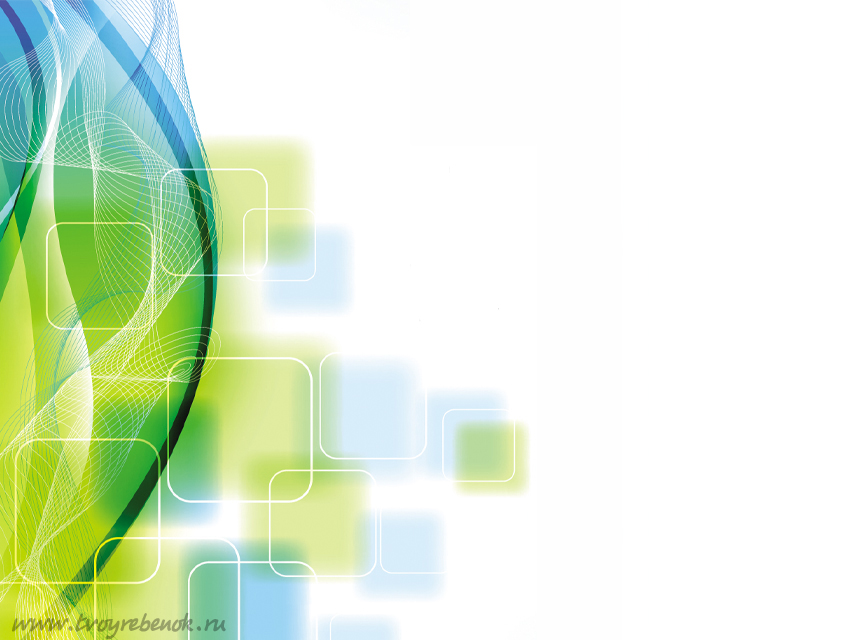 Глухота  - это не просто отсутствие слуха
Всякий телесный недостаток будь-то слепота, глухота … — не только изменяет отношение человека к миру, но прежде всего сказывается на отношениях с людьми. »
«Социальный вывих».
Задача : не столько компенсировать биологическую сторону дефекта, сколько  сделать возможным взаимодействие в социуме, используя все доступные средства.
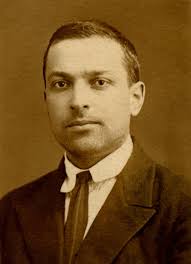 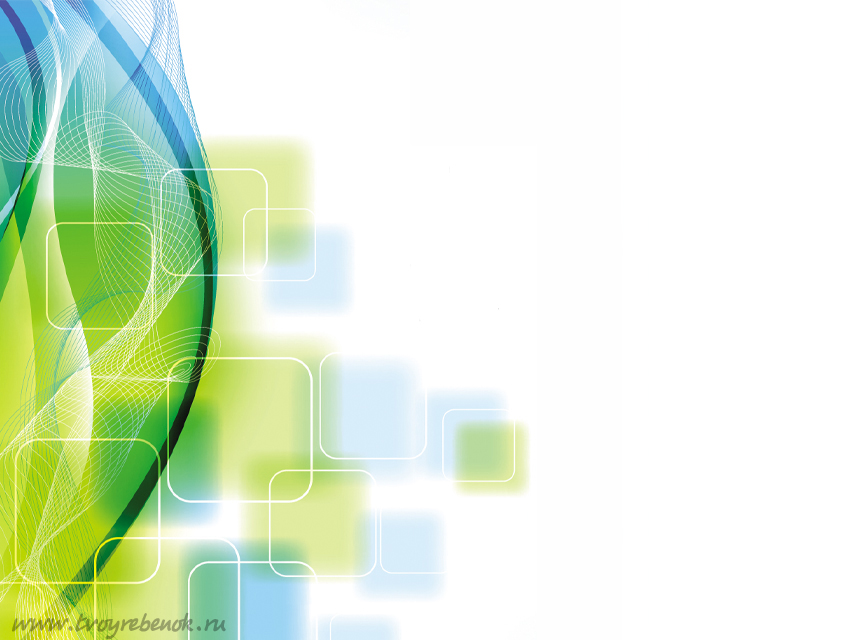 Социальные последствия нарушения слуха
«Глухо-немота у человека оказывается неизмеримо большим несчастьем, потому что она изолирует человека от всякого общения с людьми.Она, лишая его речи, отрезывает его от социального опыта, выключает из общей связи».  ( Л.С. Выготский)

«Слепота отрывает от предметов, глухота – от людей»  (Х.Келлер)
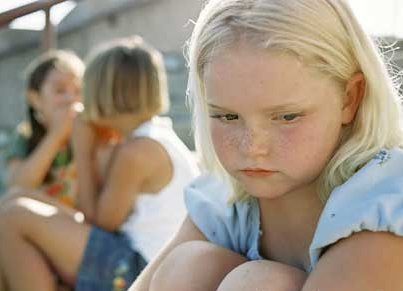 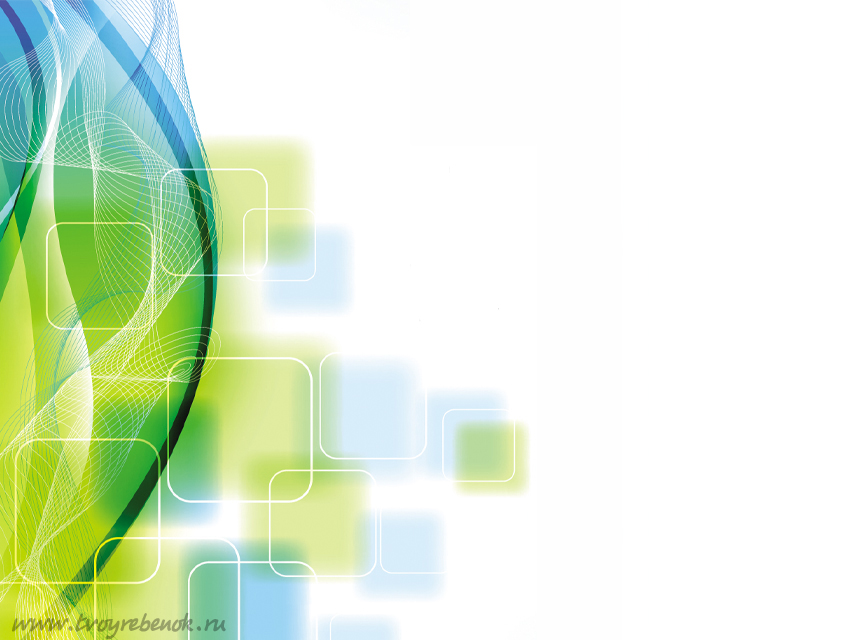 Глухота  - это не просто отсутствие слуха
Это препятствие для развития речи в широком смысле:

Трудности в понимании  не только устной, но и письменной речи (текст учебника)
Трудности с выражением мыслей  на русском языке –  устно и письменно,
 бедный словарный запас, аграмматизм: 

Преподаватель: «Нужно просто   письменно ответить на  вопрос и выразить собственное отношение к проблеме.» 
Глухой студент  : «……..»
Трудности с выделением основной идеи:

 Преподаватель:«Нужно  просто написать конспект.» 
Глухой студент : «……..»
« Нужно было просто прочитать и выучить теорию»
Учебник:
«Теоретически необходимым и достаточным для построения любого циклического алгоритма является цикл с предусловием, т.е. это более  общий вариант цикла, чем цикл с постусловием. В самом деле, тело цикла «До» хотя бы один раз обязательно выполнится, а для цикла «Пока» возможен вариант, когда тело цикла не выполнится ни разу. Следовательно, в любом языке программирования можно было бы ограничиться использованием цикла «Пока», однако, в ряде случаев применение цикла «До» оказывается более удобным, поэтому  он и используется.»
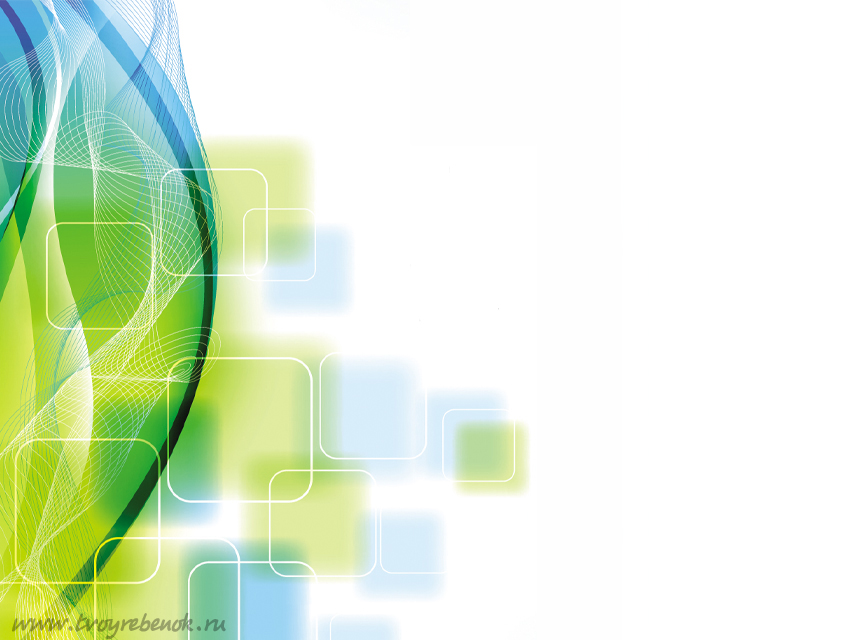 Сурдопереводчик на занятии
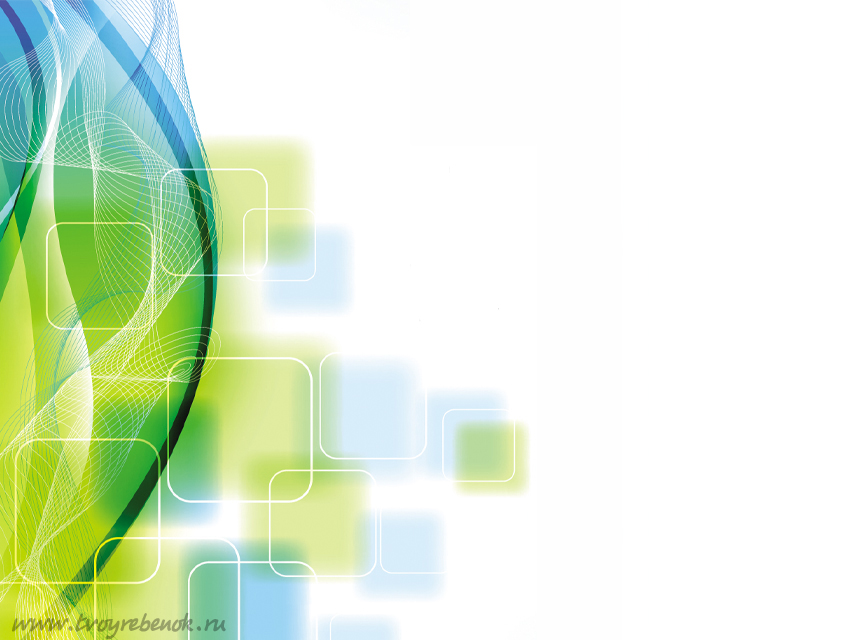 Что делать?
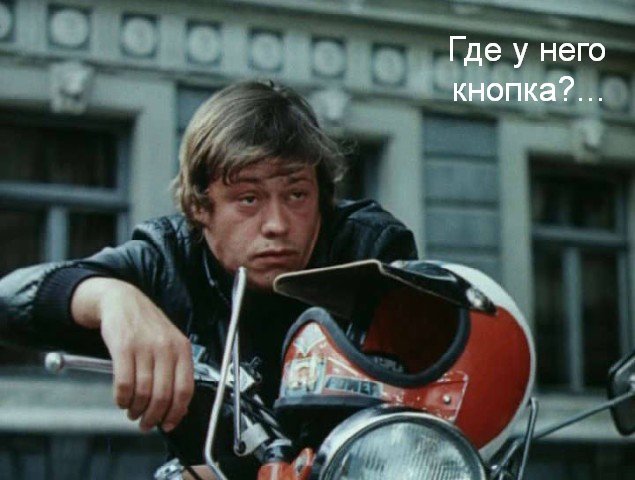 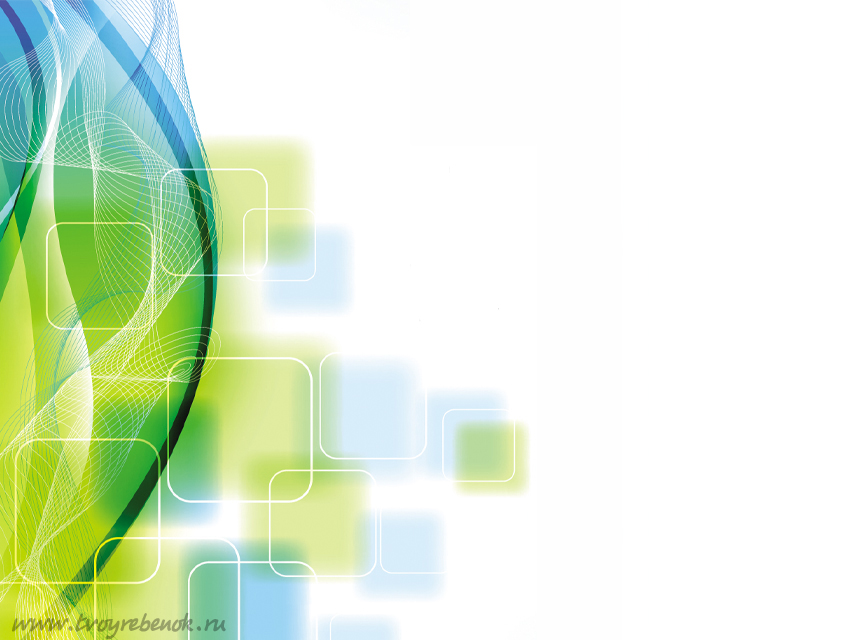 Самое главное Кого мы обучаем? Как мы можем лучше обучать именно этих студентов ?
-Основная опора на  один канал восприятия :   зрительный ( «люди глАза»)

Образное конкретное   мышление. Демонстрация.
(Например, не  сказать  «нажмите вкладку «свойства», а показать на экране. )

Усвоение через практику. 
  Челнок:  теория-практика-теория


Работа в зоне ближайшего развития:
Педагог  должен определить зону, ее границы ( что уже знает студент) и проблему.
определив ,  предложить студенту  выполнить задания, которые будут находиться в зоне ближайшего развития.  Сделать эту зону ВИДИМОЙ, доступной для студента.
 педагог должен  оказать студенту  ту помощь, в которой  тот больше всего нуждается.
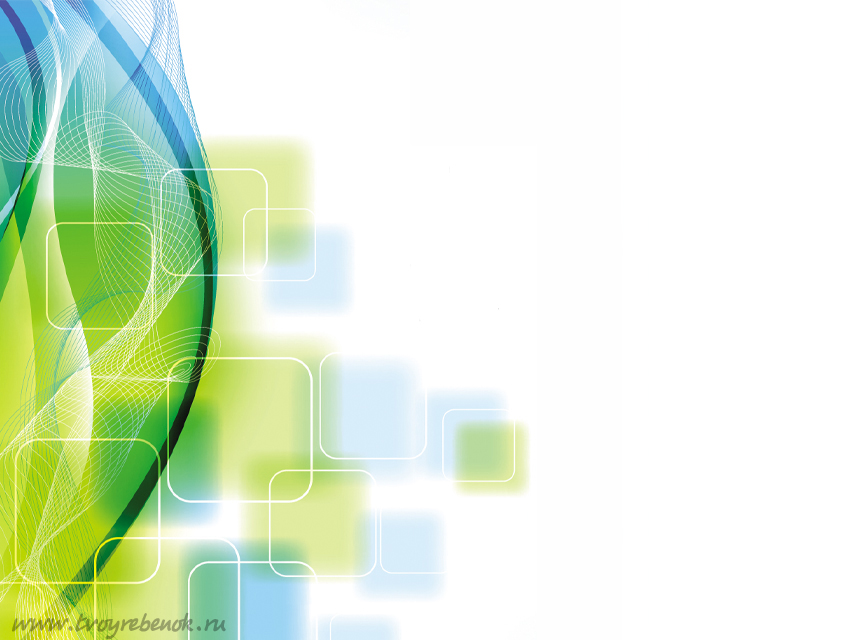 Принципы адаптации заданий
Характеристика формулировки фраз: 
Краткая.  
Понятная. 
Смысловая нагрузка сохраняется. 
!!! Избегать: 
Многозначные слова и выражения. 
Слова с двойным смыслом. 
Слова – обобщения. 
Сложные и недоступные для понимания термины, фразеологизмы, вводные =«лишние» слова.
Говорить немного более громко и четко, не торопясь,  подбирая подходящий уровень.
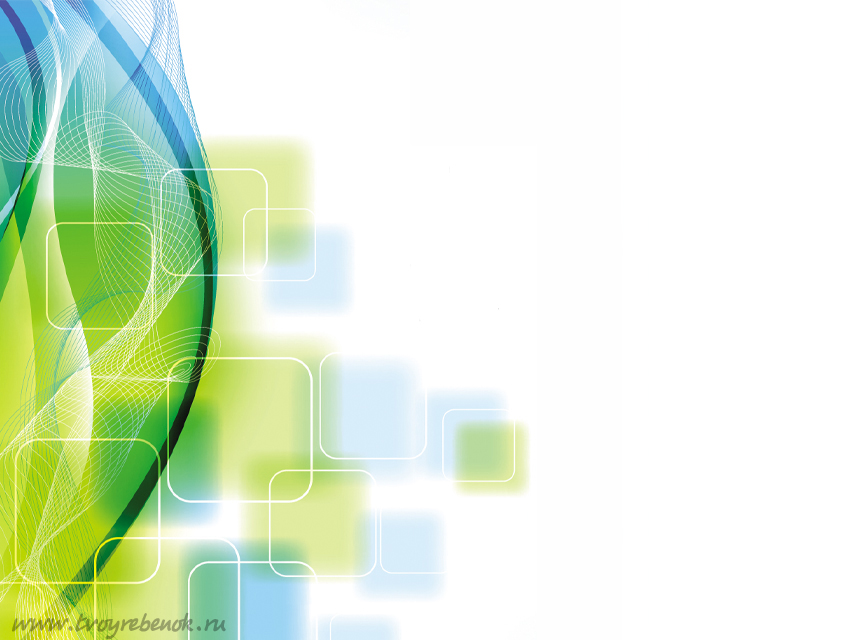 Принципы адаптации заданий
для студентов с нарушением слуха
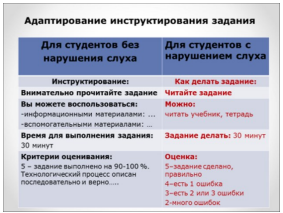 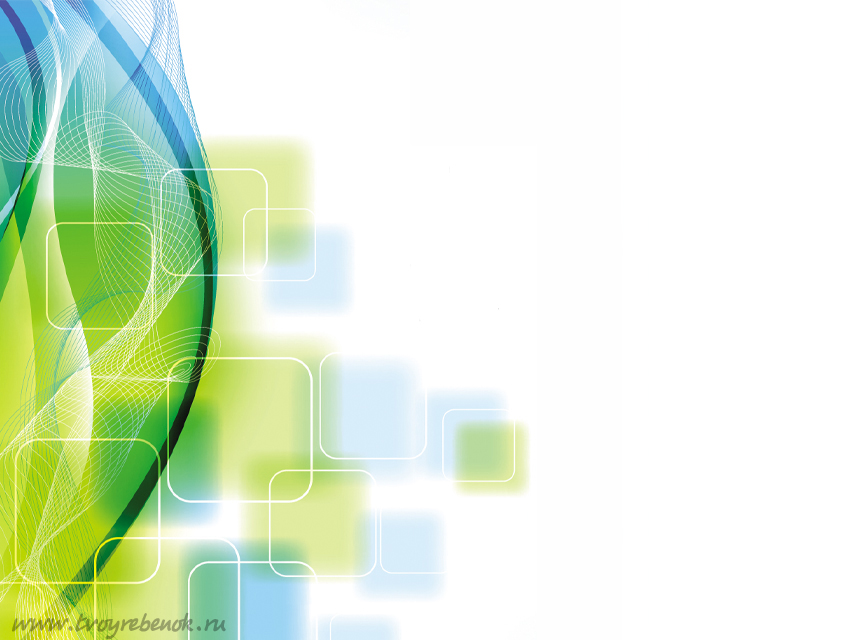 Глухие (Deaf) –  субкультурная общность
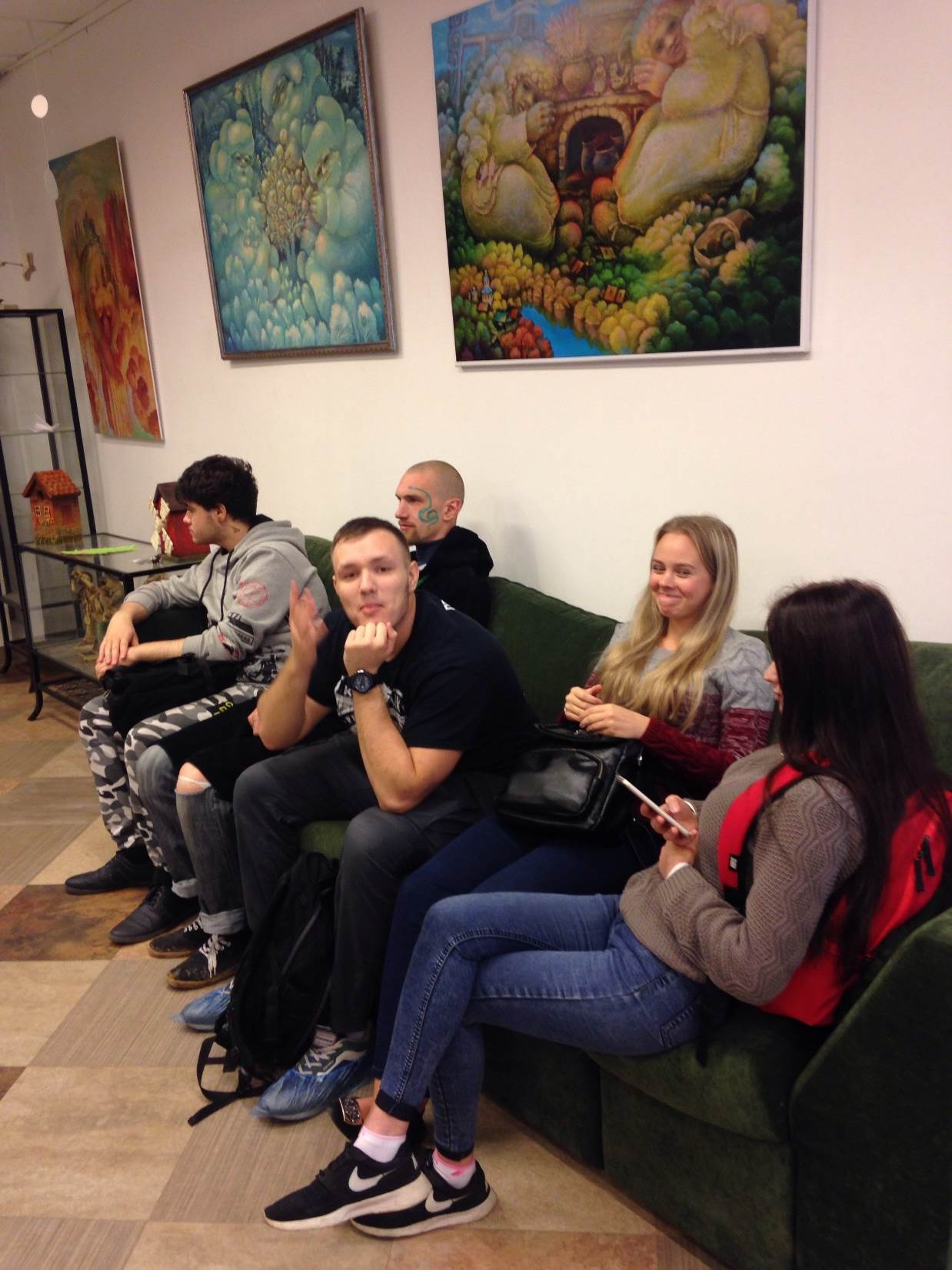 Билингвизм
Русский жестовый язык – полноценная лингвистическая система. 
Специфика общения, свой культурный код, культурный микросоциум.
Нужно учитывать это при формировании групп, подгрупп.
 Рассказывать слышащим о глухих, жестовом языке.
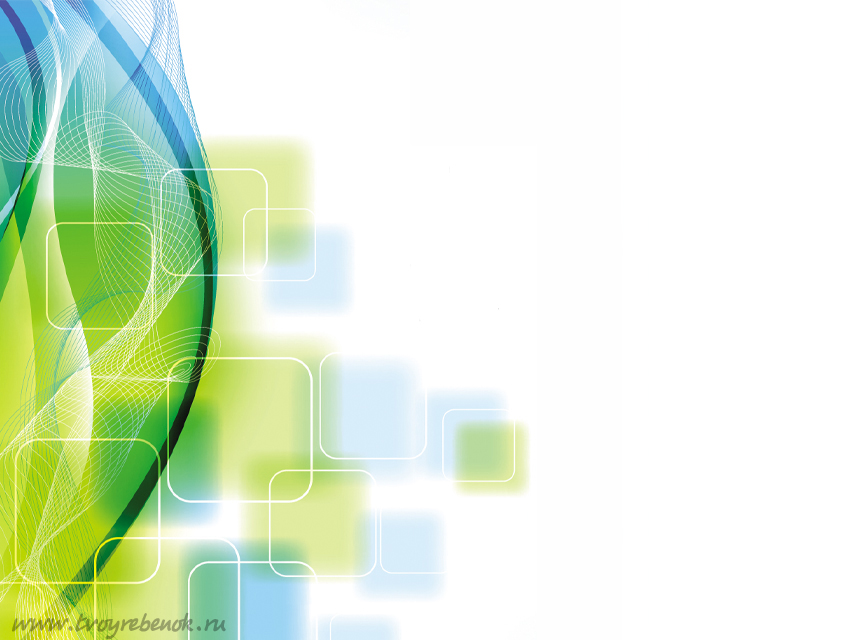 Как это на практике?
- Студенты должны видеть артикуляцию, слабослышащие – лучше слышать.  Первая парта.
-НАГЛЯДНОСТЬ : субтитры, анимация, презентации.
-ОПОРА НА АДАПТИРОВАННЫЙ ТЕКСТ : презентация, распечатка лекции.  Сурдопереводчик может дать рекомендации по адаптации текста.
-   Новое –через знакомое ( примеры, аналогии).
Форма  контроля знаний с учетом возможностей студентов ( тесты с ясной формулировкой).
Теория –порциями, сразу подкрепленная практикой.  «Маленькие шаги».
Использование специальной программы по конвертации голоса в текст на телефоне.
Учитывать, что неслышащим нужно больше времени ( не могут одновременно писать и вникать в объяснение). Разрешать при работе телефон : когда не успевают, фотографируют доску.
Учить и применять жестовый язык глухих.
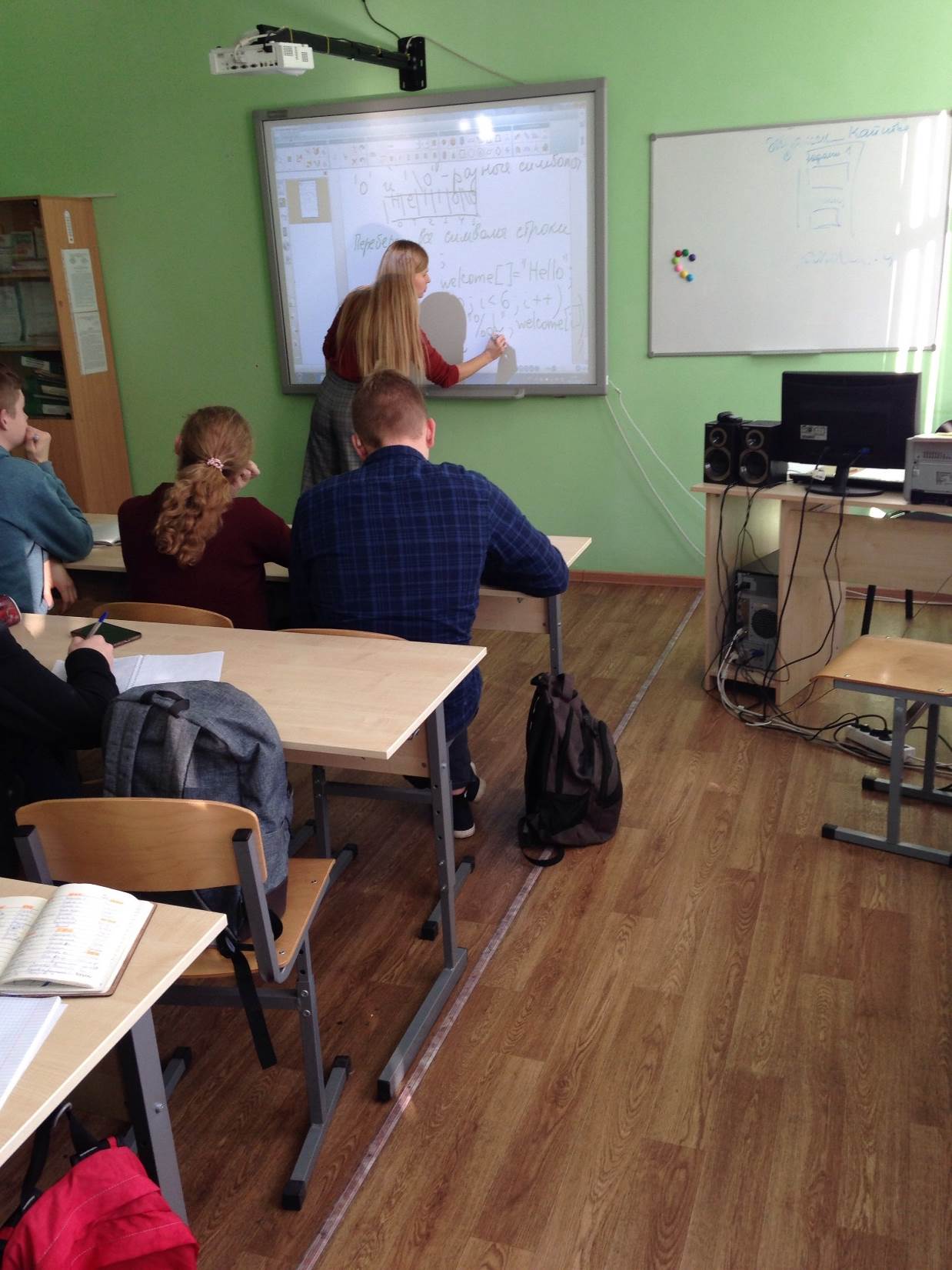 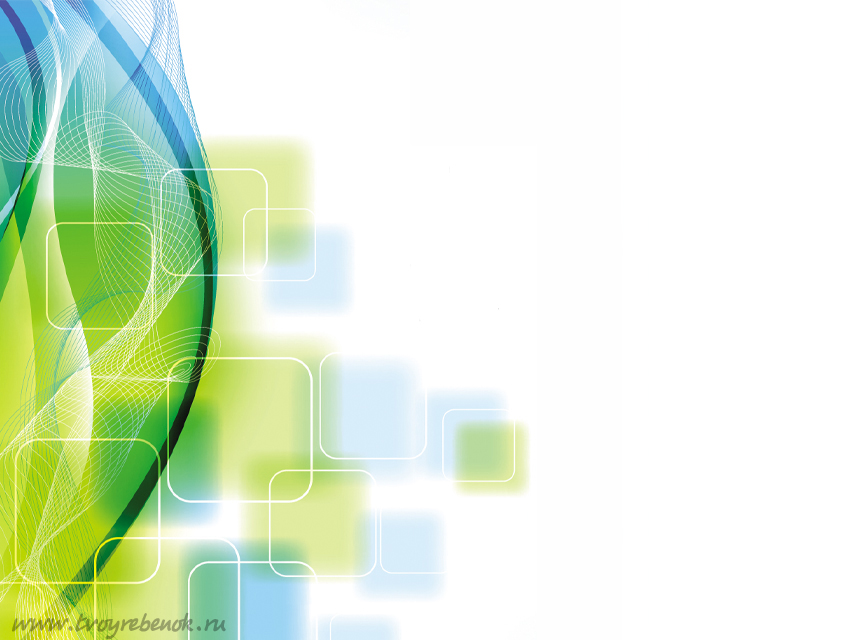 Дистанционное обучение
Возможность текстового общения с неслышащими в процессе.
Использование видеоматериалов. Предъявляемая видеоинформация может сопровождаться текстовой бегущей строкой 
Лекции с бегущей строкой ( Скайп)
Консультации с  демонстрацией экрана и участием сурдопереводчика ( Дискорд)
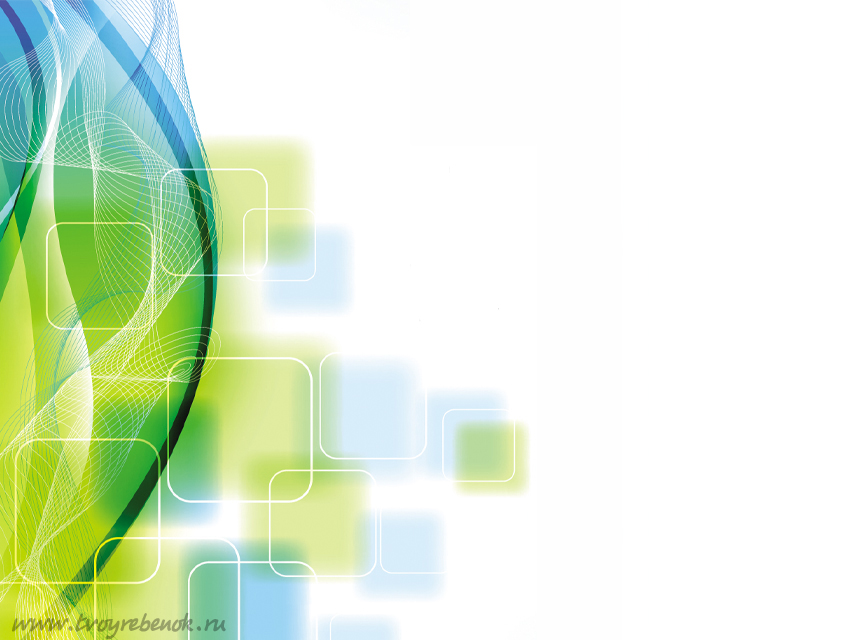 Инклюзивное образование – обеспечение равного доступа к образованию для всех обучающихся с учетом разнообразия особых образовательных потребностей и индивидуальных возможностей.